The Exceptional Manager: What You Do, How You Do It
Chapter One
McGraw-Hill/Irwin
Copyright © 2013 by The McGraw-Hill Companies, Inc. All rights reserved.
Major Questions You Should Be Able to Answer
1.1 What are the rewards of being an exceptional manager?
1.2 What are seven challenges I can look forward to as a manager?
1.3 What would I actually do—that is, what would
	 be my four principal functions—as a manager?
1.4 What are the levels and areas of management I need to know to move up, down, and sideways?
Major Questions You Should Be Able to Answer
1.5 To be an exceptional manager, what roles must I play successfully?
1.6 Do I have what it takes to be an entrepreneur?
1.7 To be a terrific manager, what skills should I cultivate?
Management: What It Is, What Its Benefits Are
Managers operate within an organization
Organization 
 a group of people who work together to achieve some specific purpose
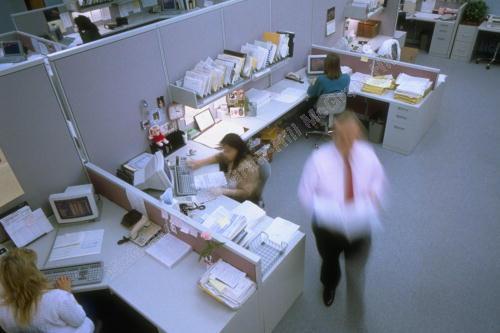 Management: What It Is, What Its Benefits Are
Management is defined as
The pursuit of organizational goals efficiently and effectively by
Integrating the work of people through
Planning, organizing, leading, and controlling the organization’s resources
Management: What It Is, What Its Benefits Are
To be efficient means to use resources -people, money, raw materials, and the like -wisely and cost-effectively
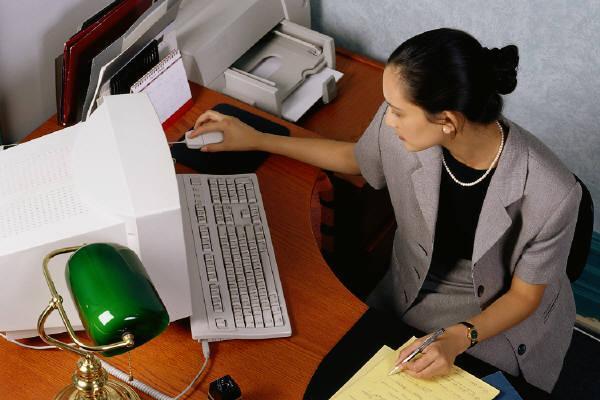 Management: What It Is, What Its Benefits Are
To be effective means to achieve results, to make the right decisions and to successfully carry them out so that they achieve organizational goals
Question?
Burger King decided to add breakfast to its hours of operation in order to increase its customers.  This was an attempt to improve the organization's:
Effectiveness
Planning 
Leading strategy 
Efficiency
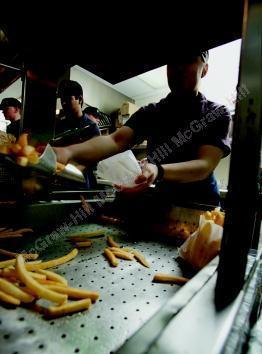 [Speaker Notes: The correct answer is “A” – effectiveness.]
Example – Efficiency versus Effectiveness
Many companies now use a recorded “telephone menu” of options to answer customer calls
This is efficient for the companies, but not effective
Most consumers prefer a live agent
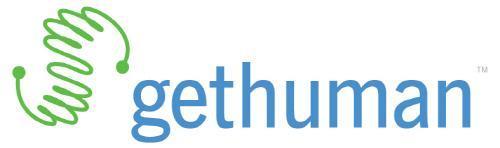 Rewards of Studying Management
Understanding how to deal with organizations from the outside
Understanding how to relate to your supervisors
Understanding how to interact with co-workers
Understanding how to manage yourself in the workplace
Rewards of Practicing Management
You and your employees can experience a sense of accomplishment
You can stretch your abilities and magnify your range
You can build a catalog of successful products or services
Seven Challenges to Being an Exceptional Manager
Managing for competitive advantage – staying ahead of rivals
Managing for diversity – the future won’t resemble the past
Managing for globalization – the expanding management universe
Seven Challenges to Being an Exceptional Manager (cont.)
Managing for information technology
Managing for ethical standards
Managing for Sustainability— The Business of Green
Managing for your own happiness & life goals
Example – Losing Competitive Advantage: How Did Newspapers Lose Their Way?
First: Giving Away the Product
newspaper proprietors, decided to promote their product by giving it away for free to various Web sites
Second: Relying Too Much on Advertising for Revenue
for decades publishers relied for revenues more on advertising than on readers willing to pay
Managing for Competitive Advantage
Competitive advantage 
 the ability of an organization to produce  goods or services more effectively than competitors do, thereby outperforming them
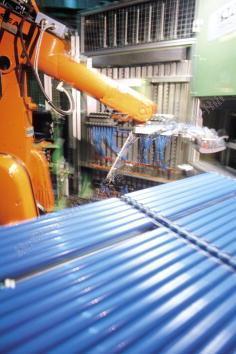 Managing for Competitive Advantage
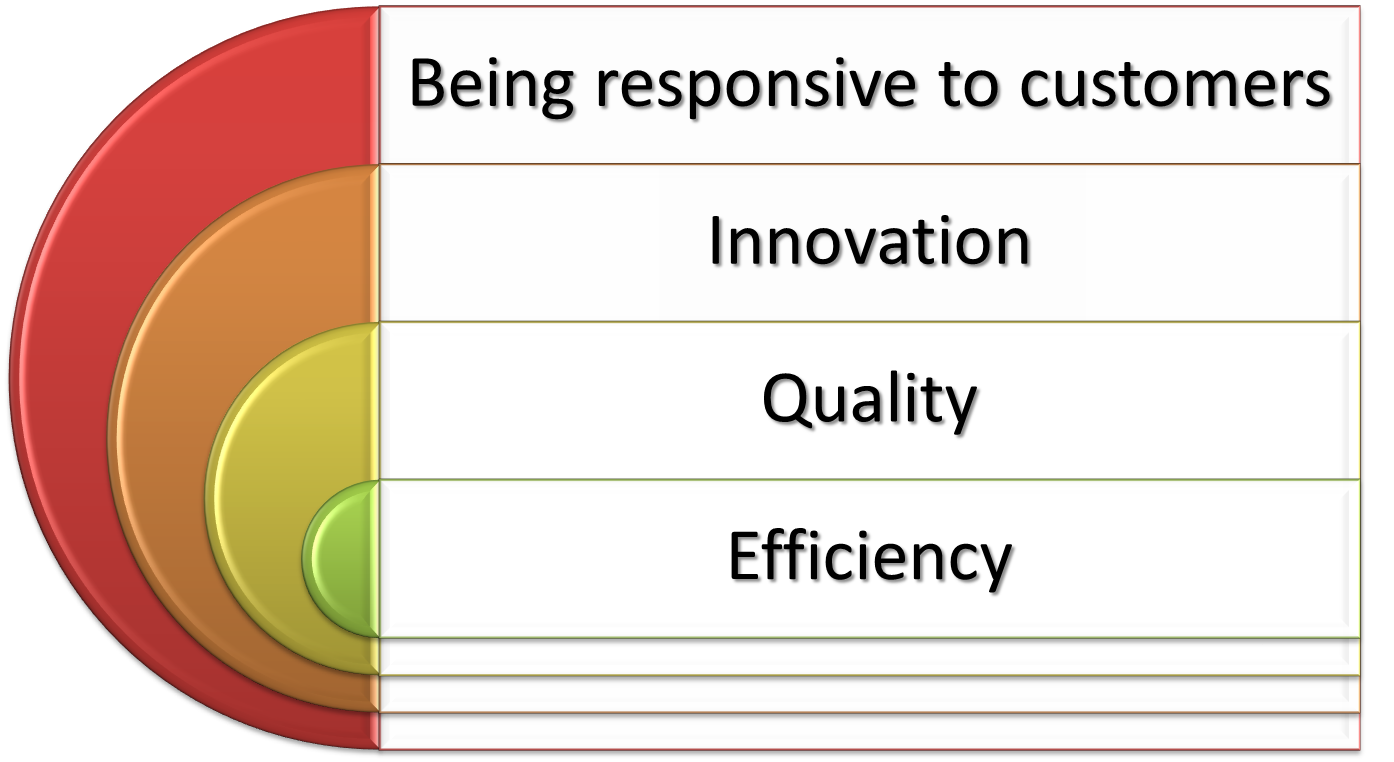 Question?
John wants his salespeople to use iPhones to improve their sales? Which challenge is he trying to manage?
Diversity
Information technology
Competitive advantage 
Globalization
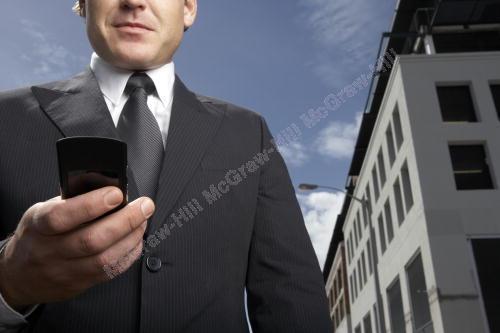 [Speaker Notes: The correct answer is “B” – Information technology. See page 10.]
Managing for Information Technology
By 2015, consumers are projected to spend $1.4 trillion online, a rise of 13.5 % annually
Information technology has facilitated e-business, using the Internet to facilitate every aspect of running a business
Managing for Information Technology
Implications of e-business
Far-ranging e-management and e-communication
Accelerated decision making, conflict, and stress
Changes in organizational structure, jobs, goal setting, and knowledge management
Managing for Sustainability
Sustainability 
economic development that meets the needs of the present without compromising the ability of future generations to meet their own needs.
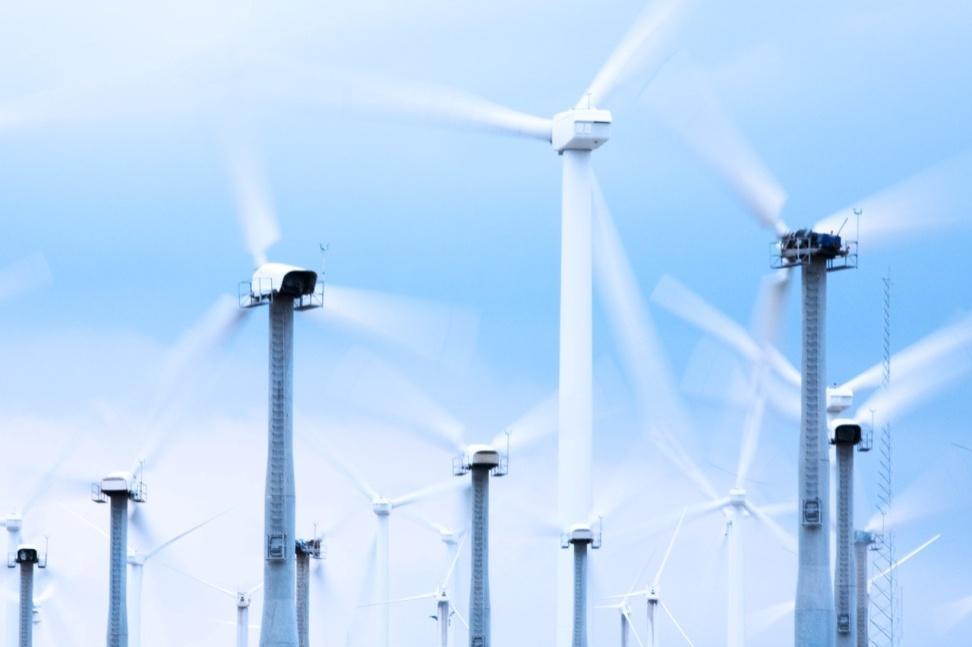 What Managers Do: The Four Principal Functions
Figure 1.1
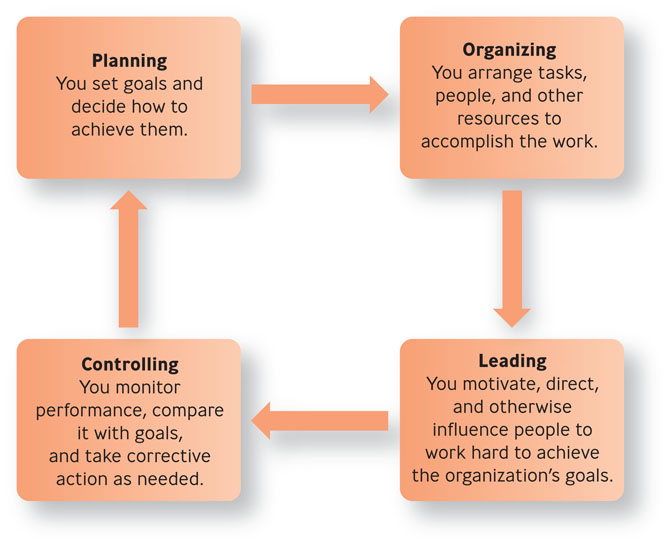 Question?
Laura runs a sales and expense report at the end of each work day? Which management function is she performing?
Leading
Organizing
Controlling
Planning
[Speaker Notes: The correct answer is “C” – controlling. Se]
Pyramid Power: Levels & Areas of Management
Figure 1.2
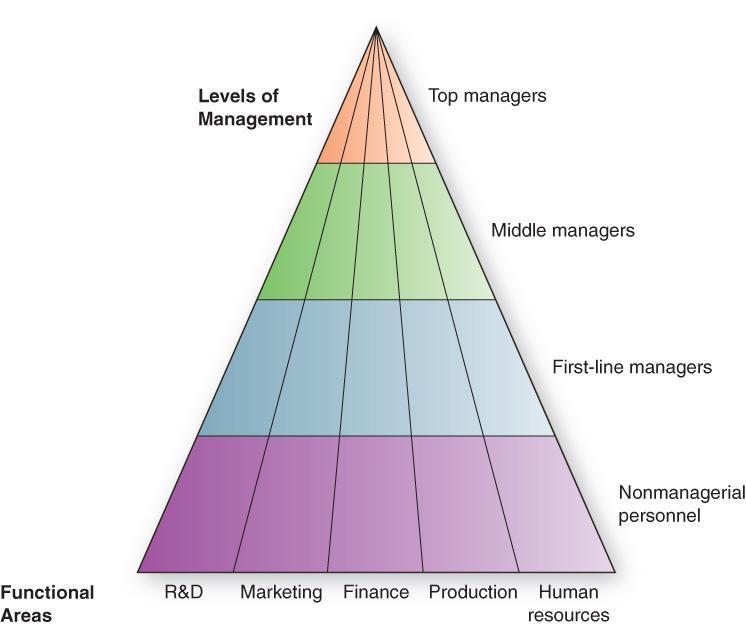 Pyramid Power: Levels & Areas of Management
Top managers 
 make long-term decisions about the overall direction of the organization and establish the objectives, policies, and strategies for it
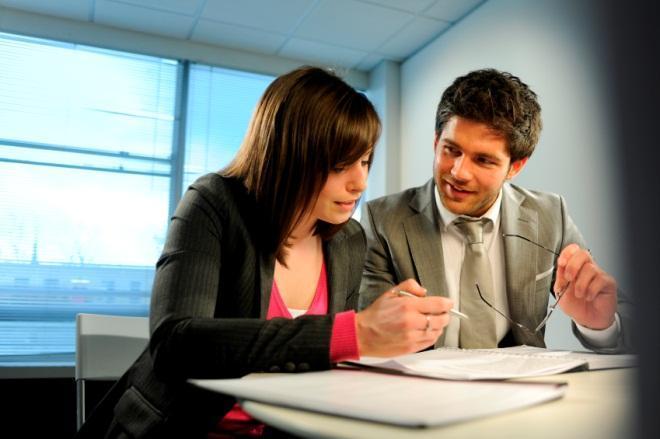 Pyramid Power: Levels & Areas of Management
Middle managers 
 implement the policies and plans of the top managers above them and supervise and coordinate the activities of the first-line managers below them
First-line managers 
 make short-term operating decisions, directing the daily tasks of nonmanagerial personnel
[Speaker Notes: Functional manager 
 responsible for just one organizational activity
General manager 
 responsible for several organizational activities]
Pyramid Power: Levels & Areas of Management
Functional manager 
 responsible for just one organizational activity
General manager 
 responsible for several organizational activities
Question?
Donielle supervises the food assembly line workers. What type of manager is she?
Top manager
Middle manager
First-line manager
General manager
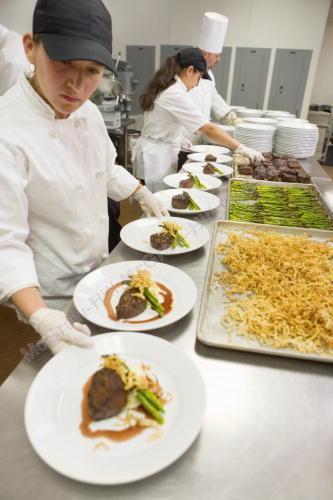 [Speaker Notes: The correct answer is “C” – first-line manager.]
Roles Managers Must Play Successfully
The manager’s roles: Mintzberg’s useful findings
A manager relies more on verbal than on written communication
A manager works long hours at an intense pace
A manager’s work is characterized by fragmentation, brevity, & variety
Three Types of Managerial Roles
Interpersonal roles 
 managers interact with people inside and outside their work units 
 figurehead, leader, liaison
Informational roles 
 managers receive and communicate information 
 monitor, disseminator, spokesperson
Three Types of Managerial Roles
Decisional roles 
 managers use information to make decisions to solve problems or take advantage of opportunities 
 entrepreneur, disturbance handler, resource allocator, negotiator
Question?
CEO, Gary Kelly sets the direction and strategy for Southwest Airlines. What type of managerial role is he performing?
Interpersonal
Informational 
Decisional
Conclusive
[Speaker Notes: The correct answer is “D” – Decisional.]
The Entrepreneurial Spirit
Entrepreneurship 
 process of taking risks to try to create a new empire
 Entrepreneur, intrapreneur
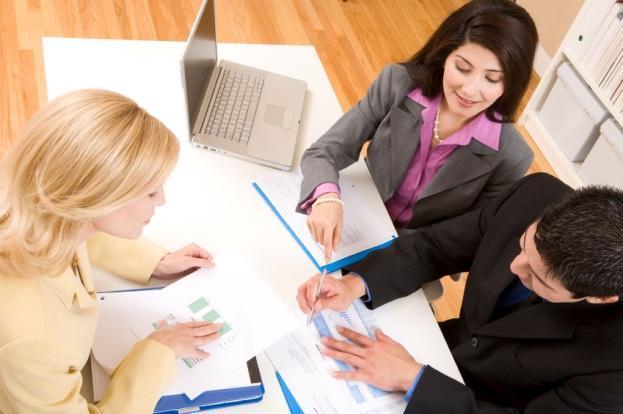 The Entrepreneurial Spirit
Entrepreneur 
someone who sees a new opportunity for a product or service and launches a business to try to realize it
The Entrepreneurial Spirit
Intrapreneur 
someone who works inside an existing organization who sees an opportunity for a product or service and mobilizes the organization’s resources to try to realize it
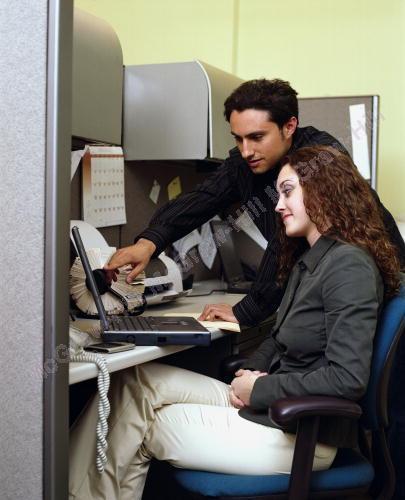 How Do Entrepreneurs & Managers Differ
Being an entrepreneur is what it takes to start a business
Being a manager is what it takes to grow or maintain a business
[Speaker Notes: Both entrepreneurs and managers 
-have a high need for achievement
-believe in personal control of destiny
-have high energy levels and an action orientation
-have a high tolerance for ambiguity
Entrepreneurs more than managers
-have high self confidence and tolerance for risk]
The Entrepreneurial Spirit
Necessity entrepreneurs 
 people who suddenly must earn a living and are simply trying to replace lost income and are hoping a job comes along
Opportunity entrepreneurs 
 those who start their business out of a burning desire rather than because they lost a job
Question?
George thought there was an opportunity and opened a new deli in Irmo. He is a(n) __________.
Manager
Intrapreneur
Entrepreneur
Omni-preneur
[Speaker Notes: The correct answer is “C” – entrepreneur.]
The Skills Exceptional Managers Need
Technical skills 
 the job-specific knowledge needed to perform well in a specialized field
Conceptual skills 
 the ability to think analytically, to visualize an organization as a whole and understand how the parts work together
The Skills Exceptional Managers Need
Human skills 
 the ability to work well in cooperation with other people to get things done
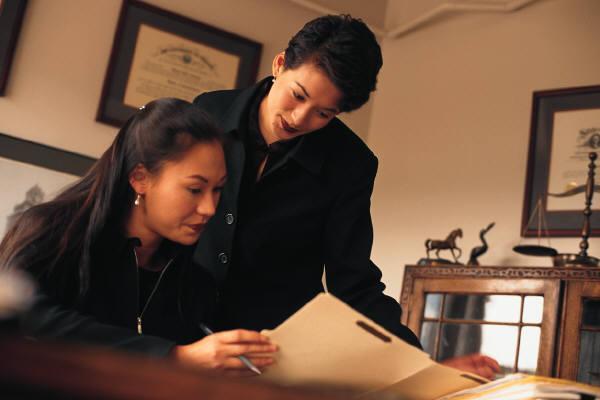 The Most Valued Traits in Managers
The ability to motivate and engage others
The ability to communicate
Work experience outside the United States
High energy levels to meet the demands of global travel and a 24/7 world